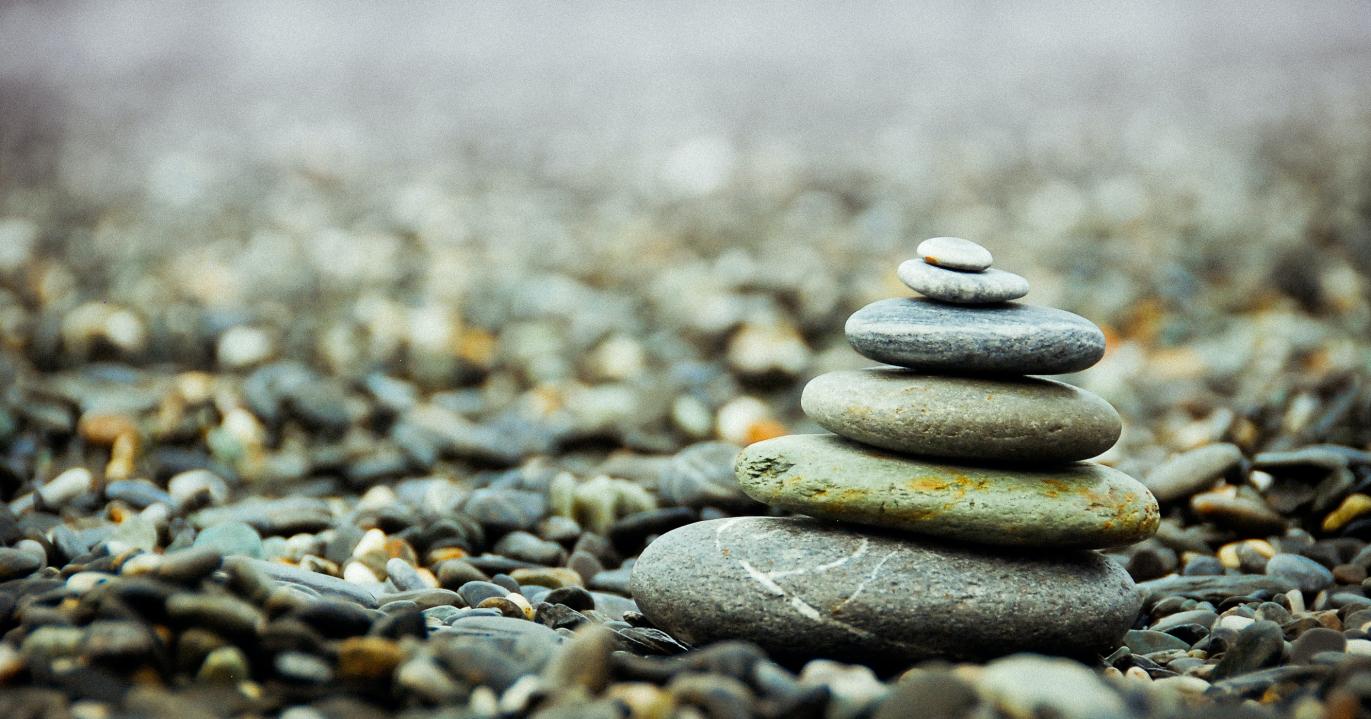 Your Logo
Session 10
Moving Forward Mindfully
EverydayMindfulnesswithYour Name
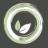 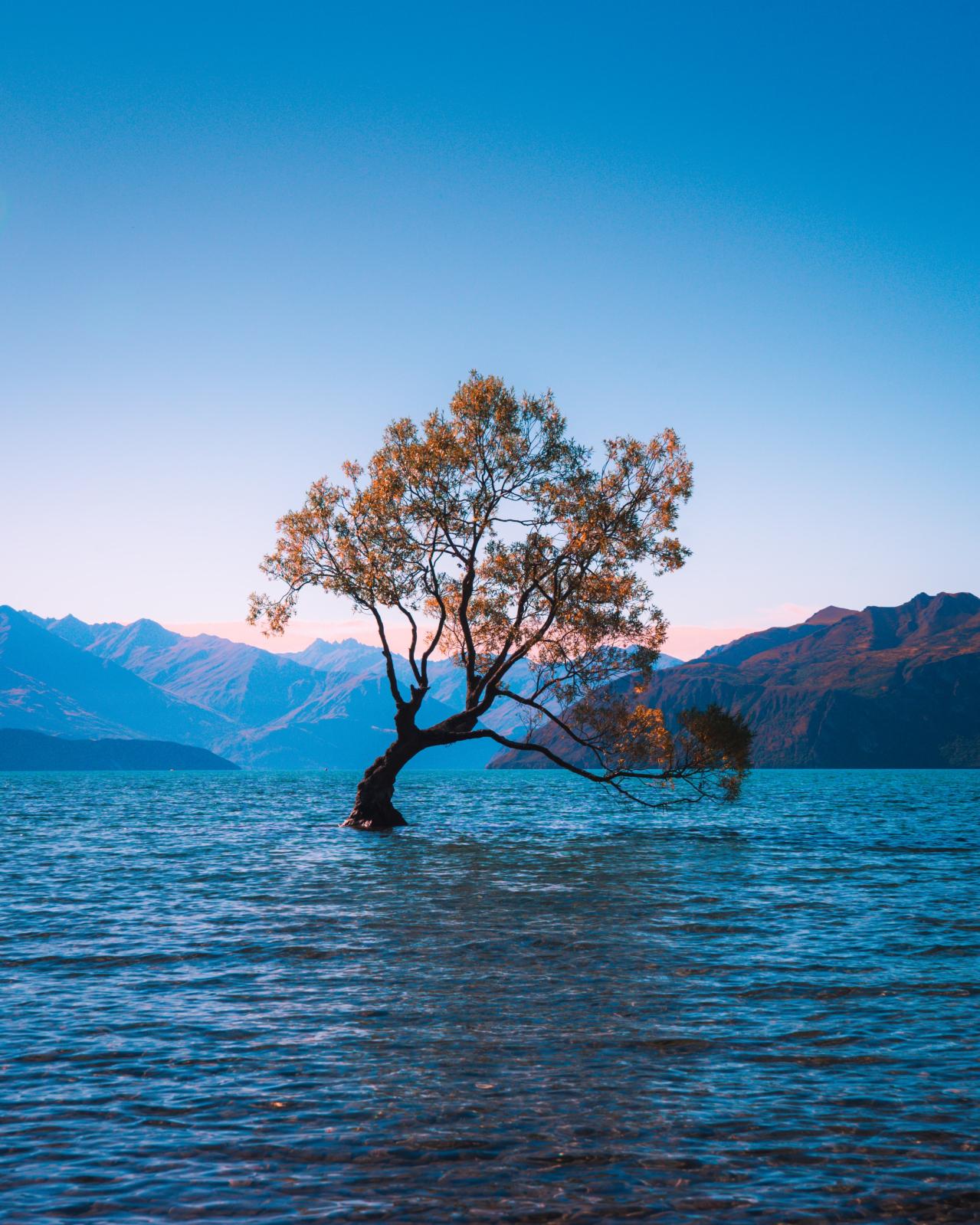 Integrating  mindfulness into our daily lives requires consistent practice.
2
[Speaker Notes: a psychological response to stimuli in the body and brain.]
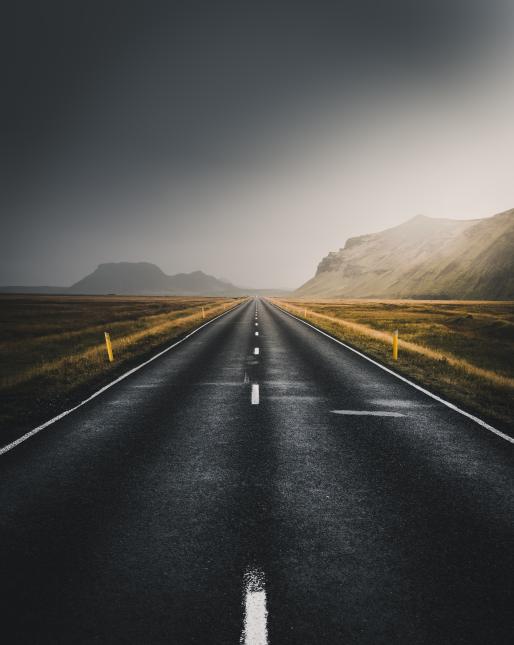 Personal Mindfulness Plan
List the practices that have been most helpful.
Name the circumstances, thoughts, or emotions that mindfulness practices can help with?
What motivation will you need to continue daily mindfulness practice?
What accountability practices will help you every day?
3
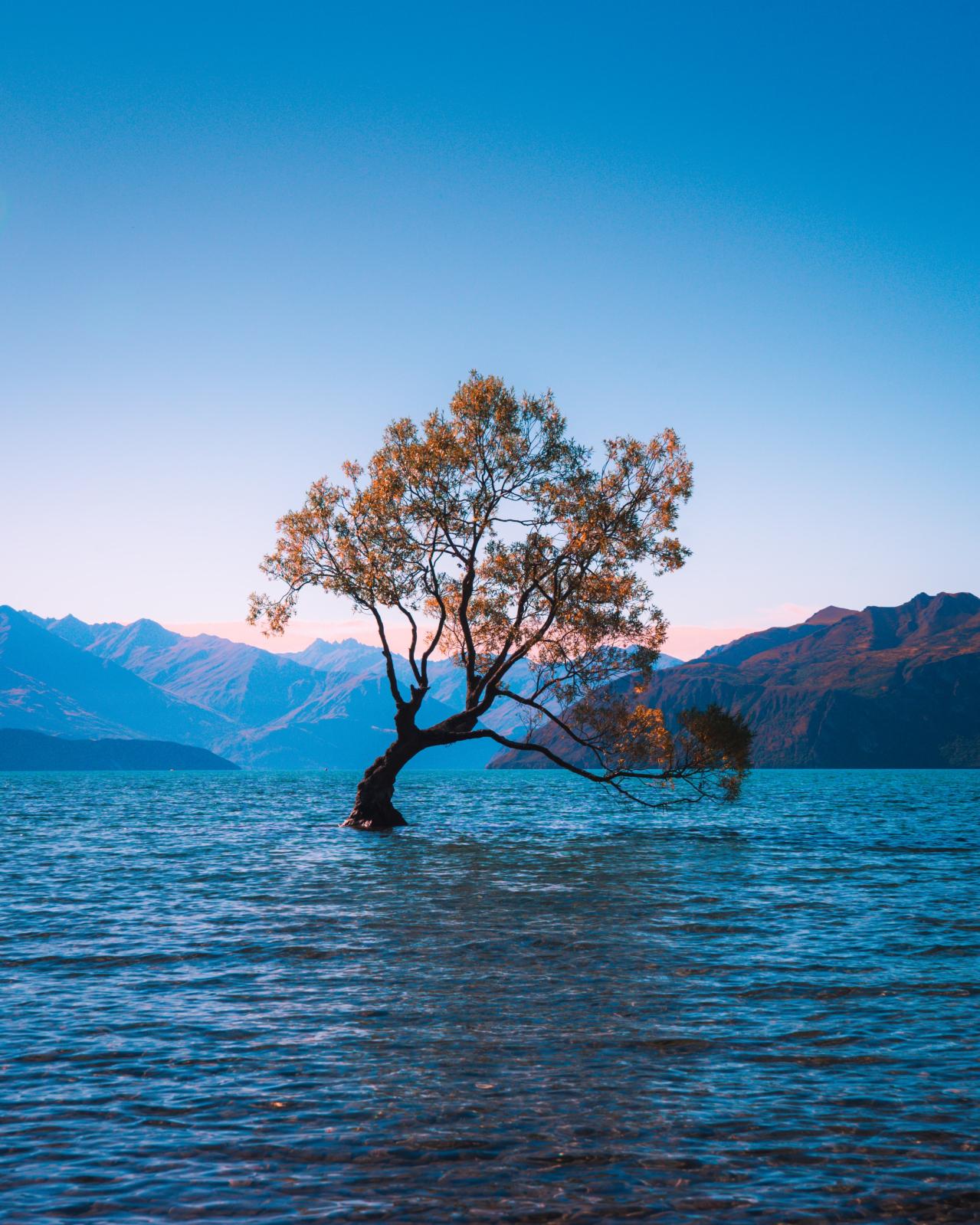 Guided Practice:The Importance of Daily Practice
4
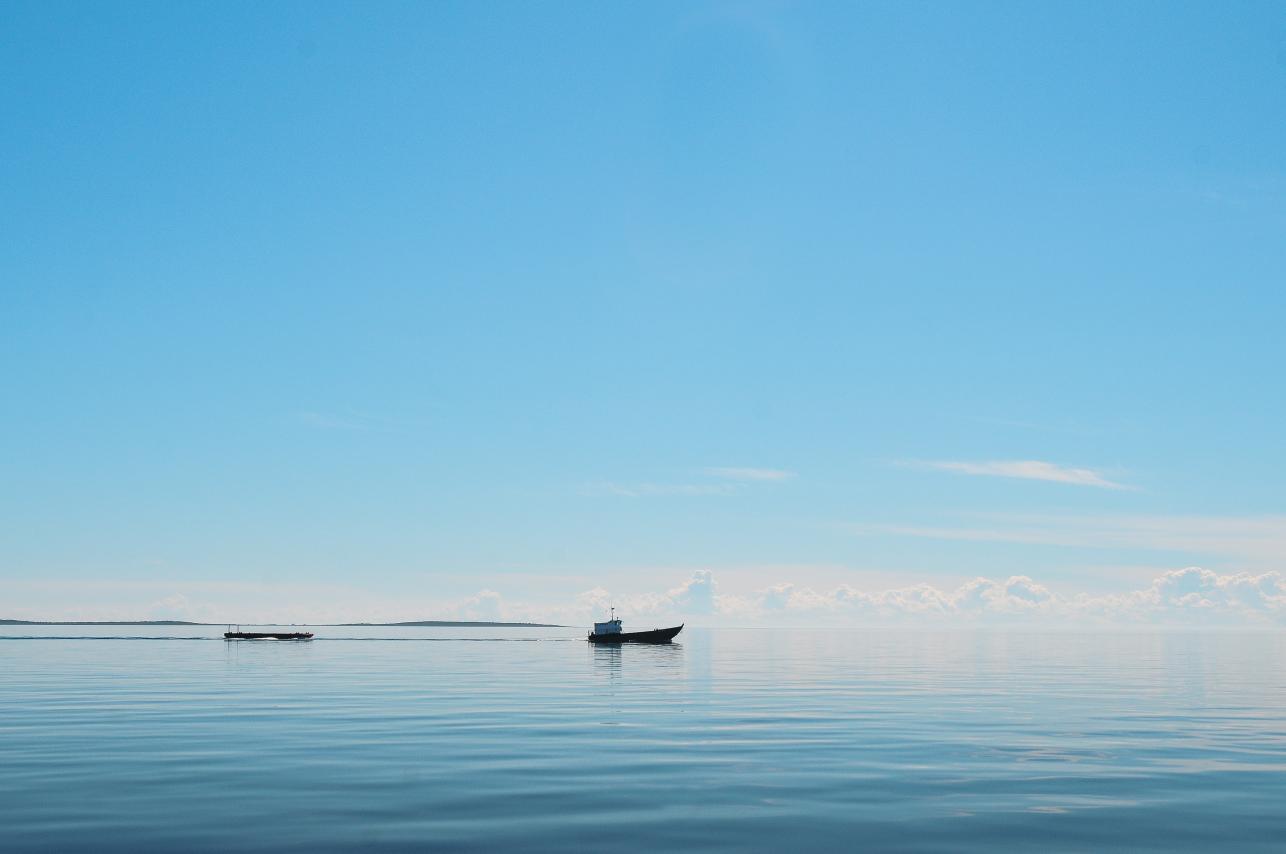 Mindfulness Plan of Action

When I first notice anxiety in my body or mind, I will do these things:

This is how I will use mindfulness to reduce my anxiety in the moment:

If I am feeling particularly unsettled, I will text or call:

Things I will do every day to maintain a healthy lifestyle and mind-set:
5
[Speaker Notes: a psychological response to stimuli in the body and brain.]
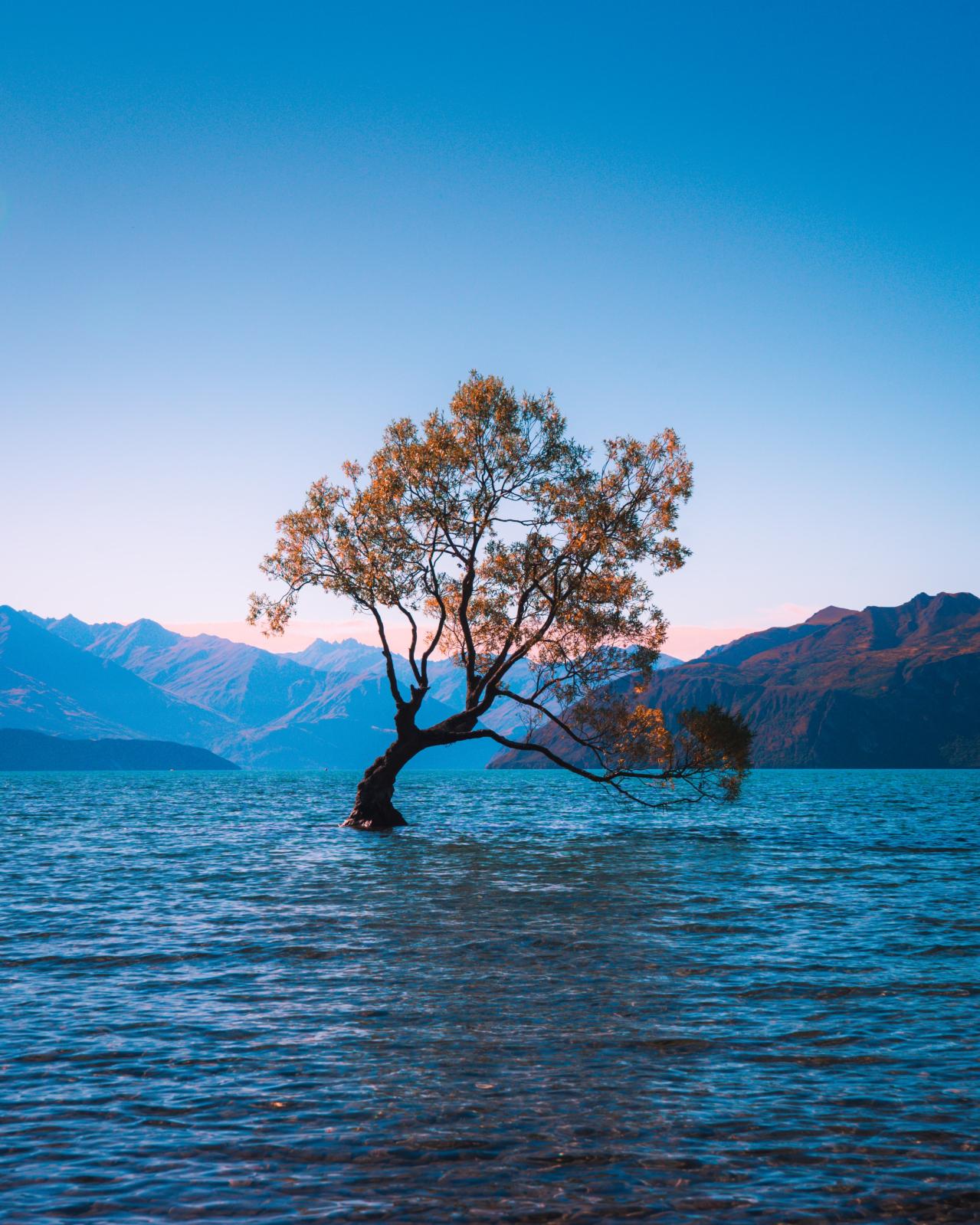 Guided Practice:Receiving Carefor Self and Others
6
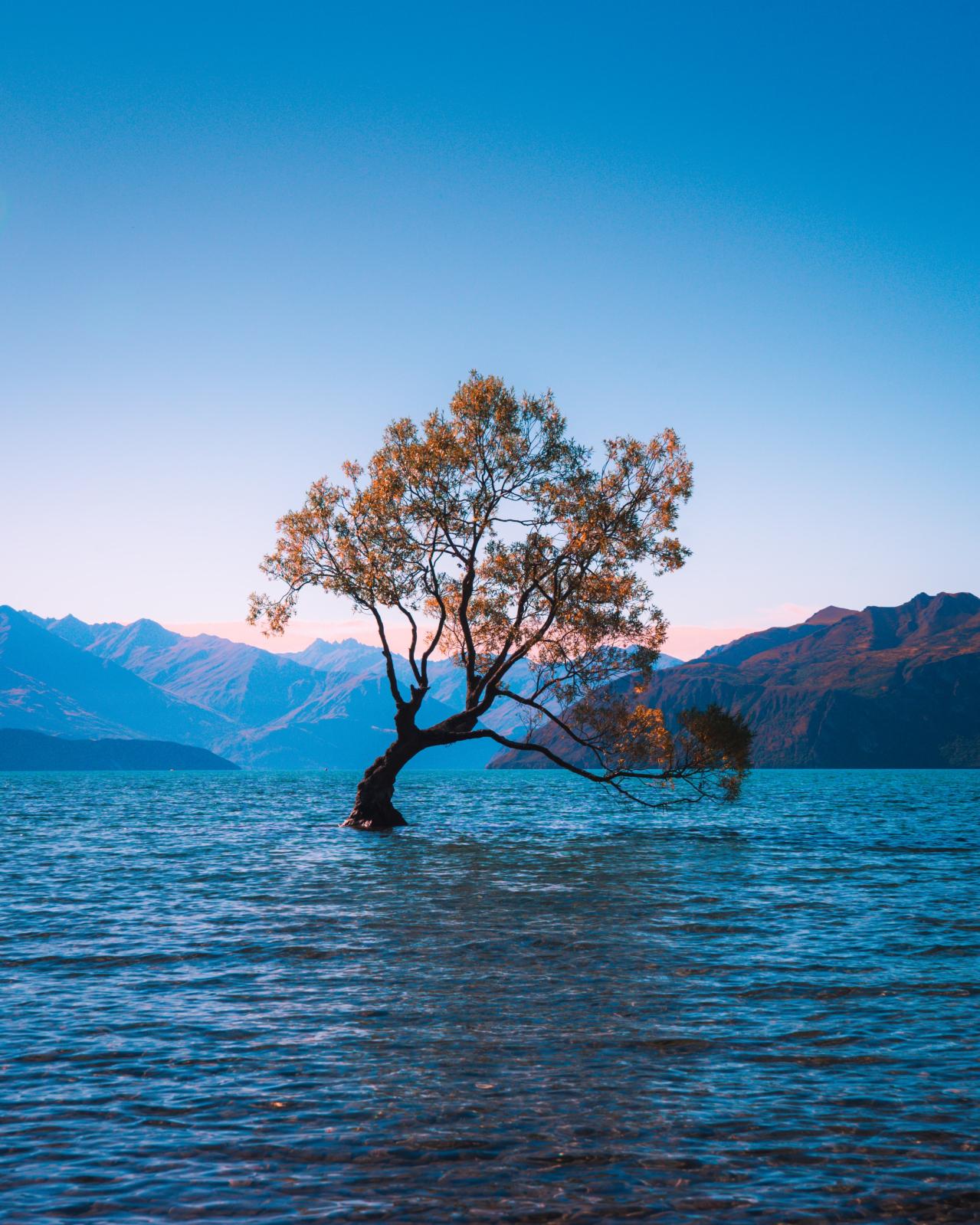 Guided Practice:Our Peaceful and Beautiful Place
7
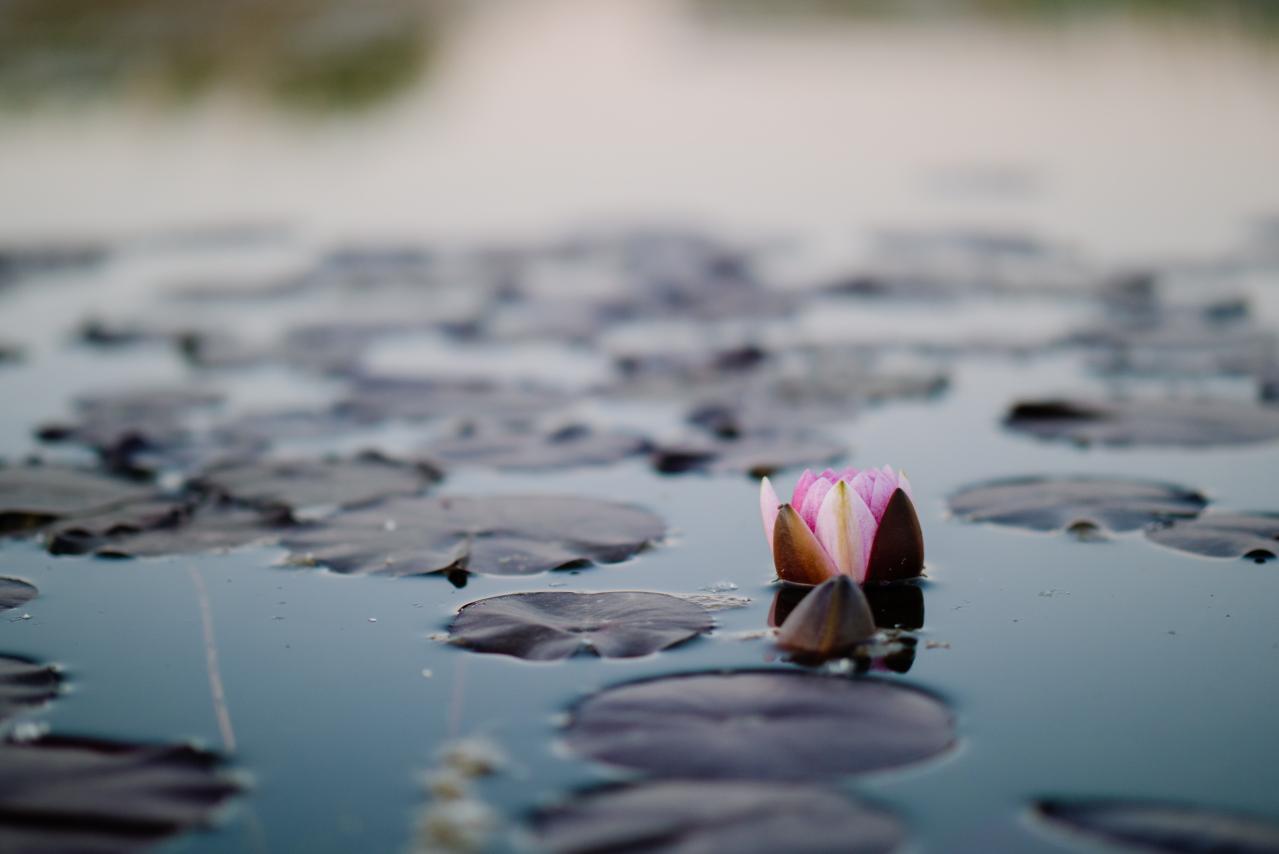 Break
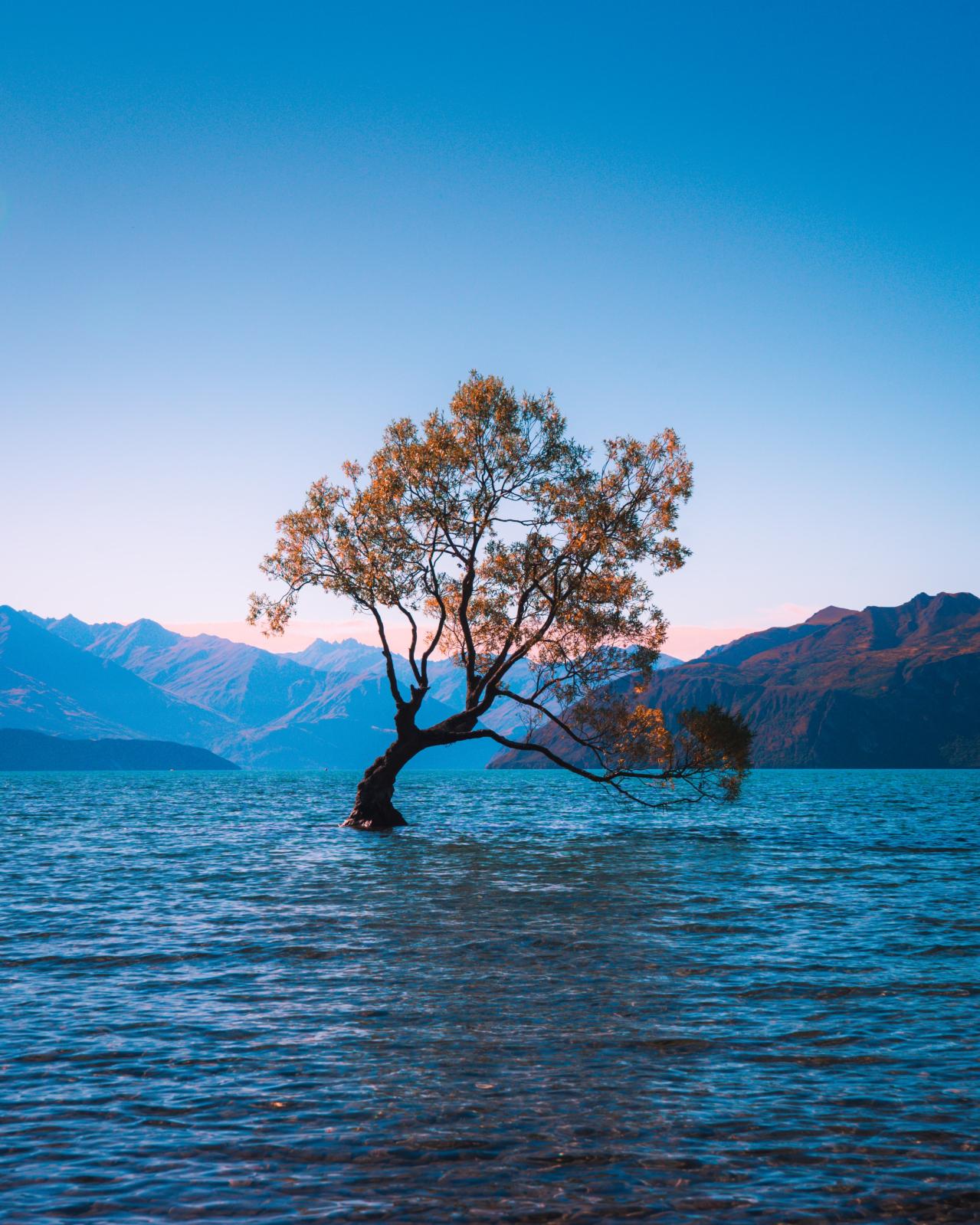 Advanced Guided Practice:Higher Self
9
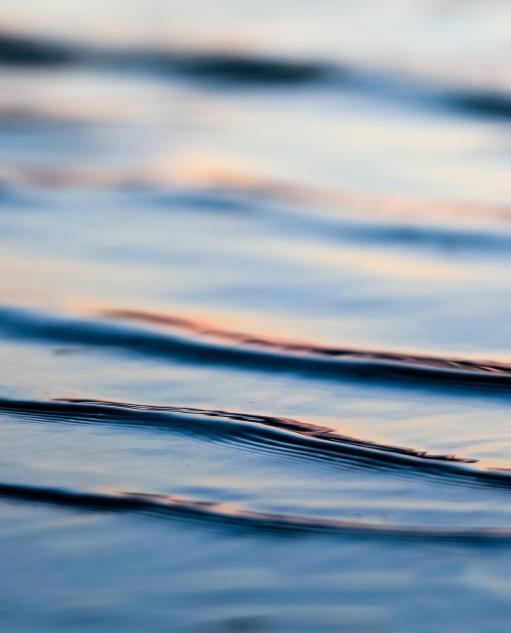 Closing Notes
Student Workbook practices for this week

Next session is at TIME/DATE/LOCATION

Final announcements
10
Closing
Wish each other and 
ourselves well.
11